Έναρξη Ενότητας 2.3
Βασικές αρχές και συστάσεις για τις (ευρωπαϊκές) δημόσιες υπηρεσίες
Ευρωπαϊκό Πλαίσιο Διαλειτουργικότητας
«Μια από κοινού συμφωνημένη προσέγγιση για την παροχή ευρωπαϊκών δημόσιων υπηρεσιών με διαλειτουργικό τρόπο. Ορίζει τις βασικές κατευθυντήριες γραμμές για τη διαλειτουργικότητα με τη μορφή κοινών αρχών, μοντέλων και συστάσεων»
2
Σκοπός
Να εμπνεύσει στον σχεδιασμό και την παροχή υπηρεσιών

Να δημιουργήσει υπηρεσίες
εκ προεπιλογής ψηφιακές
εκ προεπιλογής διασυνοριακές
εκ προεπιλογής ανοικτές
3
Σκοπός
κατευθύνσεις προς τις δημόσιες διοικήσεις 
για τον σχεδιασμό και επικαιροποίηση των εθνικών πλαισίων διαλειτουργικότητας (NIF) ή των εθνικών πολιτικών, στρατηγικών και κατευθυντήριων γραμμών που προωθούν τη διαλειτουργικότητα

συμβάλει στην καθιέρωση της ψηφιακής ενιαίας αγοράς, προωθώντας τη διασυνοριακή και διατομεακή διαλειτουργικότητα για την παροχή ευρωπαϊκών δημόσιων υπηρεσιών
4
Επικαιροποιημένες συστάσεις
Λαμβάνουν υπόψη πολιτικές της ΕΕ 
αναθεωρημένη οδηγία σχετικά με την περαιτέρω χρήση πληροφοριών του δημόσιου τομέα (οδηγία 2013/37/ΕΕ),
οδηγία INSPIRE (για τη δημιουργία υποδομής χωρικών πληροφοριών στην Ευρωπαϊκή Κοινότητα - Οδηγία 2007/2/ΕΚ ) 
κανονισμό σχετικά με την ηλεκτρονική ταυτοποίηση eIDAS (Κανονισμός (ΕΕ) αριθ. 910/2014 )
5
Επικαιροποιημένες συστάσεις
Εξετάζουν νέες πρωτοβουλίες της ΕΕ
ευρωπαϊκή πρωτοβουλία για το υπολογιστικό νέφος (COM/2016/0178 )
το σχέδιο δράσης της ΕΕ για την ηλεκτρονική διακυβέρνηση 2016-2020 (COM/2016/0179)
ενιαία ψηφιακή πύλη - Digital Single Web Portal (https://ec.europa.eu/cefdigital)
6
Επικαιροποιημένες συστάσεις
Έμφαση δίνεται 
στον ανοικτό χαρακτήρα 
στη διαχείριση πληροφοριών, 
στη φορητότητα των δεδομένων, 
στη διακυβέρνηση της διαλειτουργικότητας 
στην ενοποιημένη παροχή υπηρεσιών
7
Πεδίο εφαρμογής
Πλαίσιο γενικής εφαρμογής 
για όλες τις δημόσιες διοικήσεις 
όλων των επιπέδων
Αποτελεί τη βάση για τα 
Εθνικά Πλαίσια Διαλειτουργικότητας
Τομεακά Πλαίσια Διαλειτουργικότητας
Απευθύνεται σε όλους όσοι εμπλέκονται 
στον ορισμό,
στο σχεδιασμό,
στην ανάπτυξη,
παροχή ευρωπαϊκών δημόσιων υπηρεσιών
8
Σχέση μεταξύ ΕΠΔ, NIF και DIF
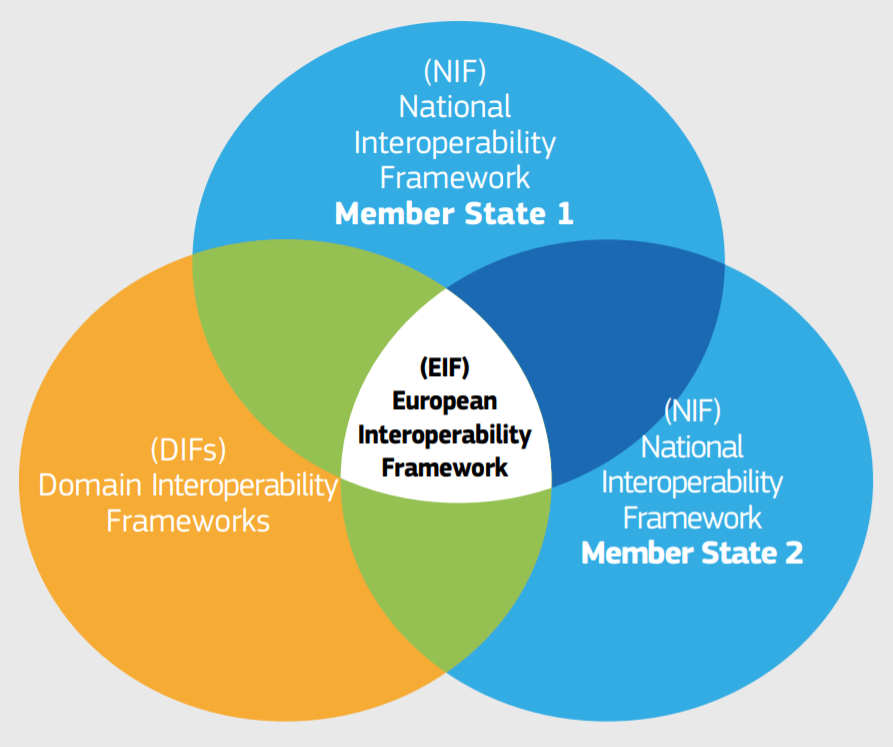 9
Αξία σε δύο κατευθύνσεις
από κάτω προς την κορυφή: NIFs που εναρμονίζονται με το ΕΠΔ 

από την κορυφή προς τα κάτω: το ΕΠΔ λαμβάνεται υπόψη στη νομοθεσία και τους τομείς πολιτικής της ΕΕ
10
Αποτέλεσμα
Δημιουργία ενός ευρωπαϊκού οικοσυστήματος δημόσιων υπηρεσιών 
με ευαισθητοποιημένους στη διαλειτουργικότητα εμπλεκόμενους στο σχεδιασμό, ανάπτυξη και παροχή υπηρεσιών, 
με δημόσιες διοικήσεις έτοιμες να συνεργαστούν μεταξύ τους και με επιχειρήσεις και πολίτες, 
με πληροφορίες που ρέουν διασυνοριακά 
με σκοπό την υποστήριξη μιας ψηφιακής ενιαίας αγοράς στην Ευρώπη
11
Τομείς διαλειτουργικότητας
A2A (administration to administration – διοίκηση προς διοίκηση) 
A2B (administration to business – διοίκηση προς επιχείρηση)
A2C (administration to citizen – διοίκηση προς πολίτη)
12
Ευρωπαϊκό Πλαίσιο Διαλειτουργικότητας
Ευρωπαϊκή δημόσια υπηρεσία: 
«κάθε υπηρεσία δημόσιου τομέα που είναι εκτεθειμένη σε διασυνοριακή διάσταση και παρέχεται από δημόσιες διοικήσεις, είτε μεταξύ διοικήσεων είτε προς επιχειρήσεις και πολίτες στην Ένωση.»

Αφορά εθνικές δημόσιες διοικήσεις (κάθε βαθμίδας) ή σε εξουσιοδοτημένους από αυτές φορείς, ή/και δημόσιες διοικήσεις της ΕΕ.
Στις επιχειρήσεις περιλαμβάνονται μη κυβερνητικές οργανώσεις, μη κερδοσκοπικές οργανώσεις, κ.λπ..
13
H κατάσταση
Το EIF δεν υποκαθιστά τα NIFs
Δεν επιβάλει συγκεκριμένες επιλογές ή υποχρεώσεις  
EIF και NIFs είναι συμπληρωματικά
Παρατηρητήριο των Εθνικών Πλαισίων Διαλειτουργικότητας / National Interoperability Frameworks Observatory (NIFO) 
παρέχει πληροφορίες σχετικά με εθνικά πλαίσια διαλειτουργικότητας ώστε να είναι δυνατή η ανταλλαγή εμπειριών και γνώσεων μεταξύ δημόσιων διοικήσεων

https://joinup.ec.europa.eu/collection/national-interoperability-framework-observatory-nifo
14
NIFO: NIF-EIF alignment
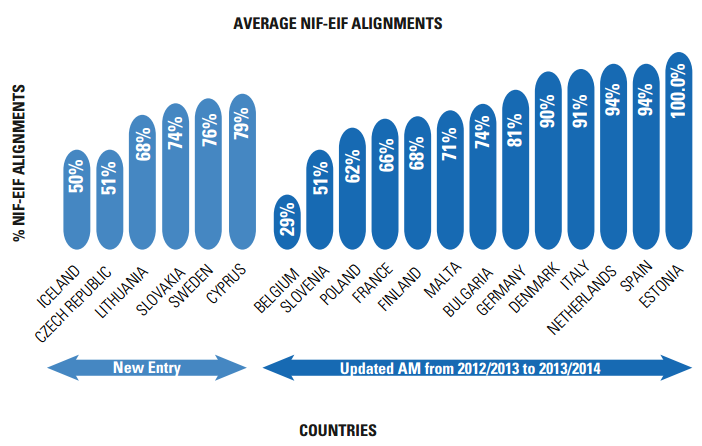 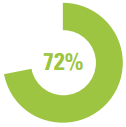 EU overall average (2014)
Source: State of Play of Interoperability in Europe - Report 2014
15
EIF - Γενικές αρχές χρηστής διοίκησης
12 αρχές - 4 κατηγορίες 

Θέτει το πλαίσιο των δράσεων της ΕΕ για τη διαλειτουργικότητα (1),
Βασικές αρχές διαλειτουργικότητας (2-5)
Γενικές ανάγκες και προσδοκίες των χρηστών (6-9)
Θεμελιώδεις αρχές για τη συνεργασία μεταξύ δημόσιων διοικήσεων (10-12)
16
Βασική αρχή 1: Επικουρικότητα και αναλογικότητα
Επικουρικότητα
Η ΕΕ παρεμβαίνει εάν οι δράσεις της θεωρούνται αποτελεσματικότερες από αυτές που γίνονται σε εθνικό, περιφερειακό ή τοπικό επίπεδο.
Αναλογικότητα
Η ΕΕ επιλέγει λύσεις που αφήνουν τη μεγαλύτερη δυνατή ελευθερία στα κράτη μέλη – τα όρια δράσης της ΕΕ περιορίζονται στα αναγκαία για τη επίτευξη συμφωνημένων στόχων

Βρίσκουν εφαρμογή και στην κατάρτιση των NIFs
17
Σύσταση 1
«Διασφαλίζετε ότι τα εθνικά πλαίσια διαλειτουργικότητας και οι στρατηγικές διαλειτουργικότητας ευθυγραμμίζονται με το ΕΠΔ και, εφόσον χρειάζεται, τα προσαρμόζετε και τα επεκτείνετε προκειμένου να αντιστοιχούν στο εθνικό πλαίσιο και στις αντίστοιχες ανάγκες.»
18
Βασική αρχή 2: Ανοιχτότητα
Ανοικτά δημόσια δεδομένα
Δεδομένα για περαιτέρω χρήση – σεβόμενοι τους περιορισμούς περί ιδιωτικότητας, διαβάθμισης και δικαιωμάτων πνευματικής ιδιοκτησίας 

Δημοσίευση δεδομένων με
όσο το δυνατόν λιγότερους περιορισμούς 
σαφείς άδειες για τη χρήση τους
19
Σύσταση 2
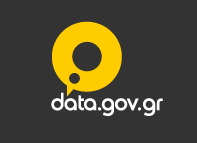 «Δημοσιεύετε τα δεδομένα που κατέχετε ως ανοικτά δεδομένα, εφόσον δεν ισχύουν συγκεκριμένοι περιορισμοί.»



data.europa.eu
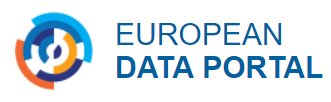 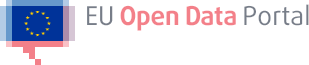 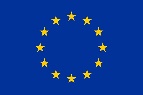 20
Βασική αρχή 2: Ανοιχτότητα
Χρήση τεχνολογιών και προϊόντων λογισμικού ανοικτής πηγής (όχι αποκλειστικά ωστόσο) 
εξοικονόμηση κόστους ανάπτυξης 
αποφυγή φαινομένου εγκλωβισμού 
ταχεία προσαρμογή σε συγκεκριμένες επιχειρηματικές ανάγκες (λόγω της αυξημένης υποστήριξης)
21
Σύσταση 3
«Διασφαλίζετε ισότιμους όρους ανταγωνισμού για το λογισμικό ανοικτής πηγής και αποδεικνύετε ότι λαμβάνεται υπόψη με ενεργό και ισότιμο τρόπο η χρήση λογισμικού ανοικτής πηγής, συνυπολογίζοντας το συνολικό κόστος κυριότητας της λύσης.»
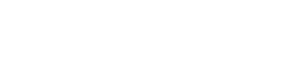 22
Βασική αρχή 2: Ανοιχτότητα
Χρήση προδιαγραφών/προτύπων ανοικτού χαρακτήρα

ώριμες προδιαγραφές και να υποστηρίζονται επαρκώς από την αγορά, 
εκτός αν χρησιμοποιούνται στο πλαίσιο δημιουργίας καινοτόμων λύσεων.
23
Σύσταση 4
«Προτιμάτε ανοικτές προδιαγραφές, λαμβάνοντας δεόντως υπόψη την κάλυψη λειτουργικών αναγκών, την ωριμότητα και την υποστήριξη της αγοράς και την καινοτομία.»
24
Βασική αρχή 3: Διαφάνεια
προβολή του διοικητικού περιβάλλοντος μιας δημόσιας διοίκησης. 

διαθεσιμότητα διεπαφών 
με ανομοιογενή και διάσπαρτα πληροφοριακά συστήματα που υποστηρίζουν τις εσωτερικές διαδικασίες τους 
περαιτέρω χρήση συστημάτων και δεδομένων, και ενσωμάτωσή τους σε μεγαλύτερα συστήματα
διασφάλιση του δικαιώματος προστασίας των δεδομένων προσωπικού χαρακτήρα, για τα δεδομένα που τηρούν και διαχειρίζονται οι δημόσιες διοικήσεις.
25
Σύσταση 5
«Διασφαλίζετε την εσωτερική προβολή και την ύπαρξη εξωτερικών διεπαφών για ευρωπαϊκές δημόσιες υπηρεσίες.»
26
Βασική αρχή 4: Δυνατότητα επαναχρησιμοποίησης
Οι δημόσιες διοικήσεις επωφελούνται από την εργασία άλλων φορέων
αναζητώντας τι είναι διαθέσιμο, 
αξιολογώντας τη χρησιμότητα ή τη συνάφειά του με το υπό εξέταση πρόβλημα και, 
υιοθετώντας λύσεις που έχουν αποδειχτεί αποτελεσματικές σε άλλες περιστάσεις
Βασική προϋπόθεση: Ανοικτότητα
στην ανταλλαγή λύσεων, εννοιών, πλαισίων, προδιαγραφών, εργαλείων και στοιχείων διαλειτουργικότητας με άλλους φορείς
27
Βασική αρχή 4: Δυνατότητα επαναχρησιμοποίησης
Joinup (https://joinup.ec.europa.eu/) 
ανταλλαγή στοιχείων λογισμικού ανοικτής πηγής, σημασιολογικών στοιχείων, δομοστοιχείων και βέλτιστων πρακτικών. 
Άδεια δημόσιας χρήσης για την Ευρωπαϊκή Ένωση (EUPL): σκοπός να ενθαρρύνει την ανταλλαγή στοιχείων λογισμικού
28
Βασική αρχή 4: Δυνατότητα επαναχρησιμοποίησης
Εμπόδια
Ευαισθητοποίηση σε θέματα επαναχρησιμοποίησης 
Πολυγλωσσική υποστήριξη
Κακές πρακτικές στις προμήθειες
Ασυμβατότητα αδειών 
Απουσία κοινής ορολογίας

ISA²: Πλαίσιο ανταλλαγής και επαναχρησιμοποίησης για λύσεις ΤΠ 
παρέχει συστάσεις που βοηθούν τις δημόσιες διοικήσεις να αντιμετωπίζουν αυτές τις προκλήσεις και να ανταλλάσσουν/επαναχρησιμοποιούν κοινές λύσεις ΤΠ. 
https://joinup.ec.europa.eu/sites/default/files/custom-page/attachment/sharing_and_reuse_of_it_solutions_framework_final.pdf
29
Συστάσεις 6 & 7
«Επαναχρησιμοποιείτε και ανταλλάσετε λύσεις και συνεργάζεστε για την ανάπτυξη κοινών λύσεων κατά την παροχή ευρωπαϊκών δημόσιων υπηρεσιών.»

«Επαναχρησιμοποιείτε και ανταλλάσετε πληροφορίες και δεδομένα κατά την παροχή ευρωπαϊκών δημόσιων υπηρεσιών, εφόσον δεν εφαρμόζονται περιορισμοί προστασίας της ιδιωτικής ζωής ή εμπιστευτικότητας.»
30
Βασική αρχή 5: Tεχνολογική ουδετερότητα και φορητότητα των δεδομένων
Οι δημόσιες διοικήσεις θα πρέπει να εστιάζουν σε λειτουργικές ανάγκες
Να αναβάλλουν τις αποφάσεις σχετικά με την τεχνολογία όσο το δυνατόν περισσότερο 
ελαχιστοποιούνται οι τεχνολογικές εξαρτήσεις, 
αποφεύγεται η επιβολή συγκεκριμένων τεχνικών εφαρμογών ή προϊόντων στα στελέχη τους 
μπορούν να προσαρμόζονται στο ταχέως εξελισσόμενο τεχνολογικό περιβάλλον
31
Σύσταση 8
«Δεν συνιστάται η επιβολή σε πολίτες, επιχειρήσεις και λοιπές διοικήσεις τεχνολογικών λύσεων που αφορούν συγκεκριμένη τεχνολογία ή είναι δυσανάλογες προς τις πραγματικές ανάγκες τους.»
32
Βασική αρχή 5: Tεχνολογική ουδετερότητα και φορητότητα των δεδομένων
Φορητότητα δεδομένων
ικανότητα μετακίνησης και επαναχρησιμοποίησης δεδομένων με εύκολο τρόπο μεταξύ διαφορετικών εφαρμογών και συστημάτων 
Εύκολη μεταφορά δεδομένων μεταξύ διαφορετικών συστημάτων
Αποφεύγεται ο εγκλωβισμός
Υποστήριξη ελεύθερης κυκλοφορίας δεδομένων
33
Σύσταση 9
«Διασφαλίζετε τη φορητότητα δεδομένων, δηλαδή ότι τη δυνατότητα εύκολης μεταφοράς των δεδομένων μεταξύ συστημάτων και εφαρμογών που υποστηρίζουν την εφαρμογή και την εξέλιξη των ευρωπαϊκών δημόσιων υπηρεσιών χωρίς αδικαιολόγητους περιορισμούς, αν είναι δυνατό από νομική άποψη.»
34
Βασική αρχή 6: Λειτουργία με επίκεντρο τον χρήστη
Χρήστες: δημόσιες διοικήσεις, πολίτες ή επιχειρήσεις
Οι ανάγκες και οι απαιτήσεις των χρηστών θα πρέπει να διέπουν τον σχεδιασμό και την ανάπτυξη δημόσιων υπηρεσιών 
πολυκαναλική παροχή υπηρεσιών
ενιαίο σημείο επαφής 
παρατηρήσεις χρηστών 
παροχή δεδομένων μόνο μία φορά
παροχή μόνο των απαραίτητων πληροφοριών
35
Συστάσεις 10 & 11
«Χρησιμοποιείτε πολλαπλούς διαύλους για την παροχή ευρωπαϊκής δημόσιας υπηρεσίας, προκειμένου να διασφαλίζεται ότι οι χρήστες μπορούν να επιλέγουν τον δίαυλο που ανταποκρίνεται καλύτερα στις ανάγκες τους.»

«Παρέχετε ενιαίο σημείο επαφής προκειμένου να καλύπτεται η εσωτερική διοικητική πολυπλοκότητα και να διευκολύνεται η πρόσβαση των χρηστών σε ευρωπαϊκές δημόσιες υπηρεσίες.»
36
Συστάσεις 12 & 13
«Θέτετε σε εφαρμογή μηχανισμούς για τη συμμετοχή των χρηστών στην ανάλυση, τον σχεδιασμό, την αξιολόγηση και την περαιτέρω ανάπτυξη ευρωπαϊκών δημόσιων υπηρεσιών.»

«Στο μέτρο του δυνατού, βάσει της ισχύουσας νομοθεσίας, συνιστάται να ζητούνται από τους χρήστες ευρωπαϊκών δημόσιων υπηρεσιών μόνο συναφείς πληροφορίες και μόνο μία φορά.»
37
Βασική αρχή 7: Ένταξη και προσβασιμότητα
Ένταξη
Προσβασιμότητα 
άτομα με αναπηρίες, ηλικιωμένοι και λοιπές ομάδες μειονεκτούντων
Οδηγία (ΕΕ) 2016/2102 – προσβασιμότητα ιστότοπων και εφαρμογών κινητών συσκευών των οργανισμών του δημόσιου τομέα 
Απαραίτητη η συμμόρφωση με τις προδιαγραφές ηλεκτρονικής προσβασιμότητας 
Mandate 376/2005 - http://mandate376.standards.eu/
38
Σύσταση 14
«Διασφαλίζετε ότι όλες οι ευρωπαϊκές δημόσιες υπηρεσίες είναι προσβάσιμες σε όλους τους πολίτες, περιλαμβανομένων ατόμων με αναπηρίες, ηλικιωμένων και λοιπών ομάδων μειονεκτούντων ατόμων. Όσον αφορά τις ψηφιακές δημόσιες υπηρεσίες, οι δημόσιες διοικήσεις θα πρέπει να συμμορφώνονται με τις προδιαγραφές ηλεκτρονικής προσβασιμότητας που είναι ευρέως αποδεκτές σε ευρωπαϊκό ή διεθνές επίπεδο.»
39
Βασική αρχή 8: Ασφάλεια και προστασία της ιδιωτικής ζωής
Εμπιστοσύνη κατά την αλληλεπίδραση με τις δημόσιες αρχές 
πράττουν σε ασφαλές και αξιόπιστο περιβάλλον 
σε πλήρη συμμόρφωση με τους συναφείς κανονισμούς 
Κανονισμός (ΕΕ) 2016/679 για την προστασία προσωπικών δεδομένων
Οδηγία (EE) 2016/680 για την προστασία προσωπικών δεδομένων από αρμόδιες αρχές για την πρόληψη, διερεύνηση, ανίχνευση ή δίωξη ποινικών αδικημάτων ή την εκτέλεση ποινικών κυρώσεων
Κανονισμός (ΕΕ) αριθ. 910/2014 σχετικά με την ηλεκτρονική ταυτοποίηση και τις υπηρεσίες εμπιστοσύνης για ηλεκτρονικές συναλλαγές στην εσωτερική αγορά.
Πρέπει να διασφαλίζονται
Εμπιστευτικότητα, γνησιότητα, ακεραιότητα, και μη άρνηση αναγνώρισης των πληροφοριών που υποβάλλονται
40
Σύσταση 15
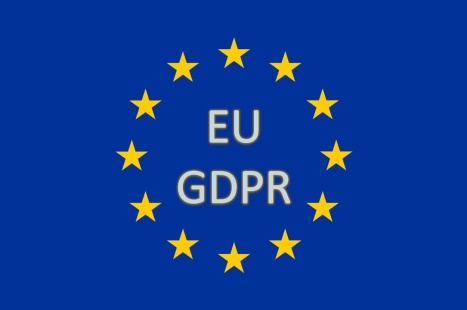 «Ορίζετε ένα κοινό πλαίσιο ασφάλειας και ιδιωτικής ζωής και θεσπίζετε διαδικασίες για δημόσιες υπηρεσίες προκειμένου να διασφαλίζεται η ασφαλής και αξιόπιστη ανταλλαγή δεδομένων μεταξύ δημόσιων διοικήσεων και σε αλληλεπιδράσεις με πολίτες και επιχειρήσεις.»
41
Βασική αρχή 9: Πολυγλωσσία
Εξισορρόπηση
των προσδοκιών των πολιτών και των επιχειρήσεων ώστε να εξυπηρετούνται στη γλώσσα τους ή την προτιμώμενη γλώσσα τους
της ικανότητας των δημόσιων διοικήσεων των κρατών μελών να προσφέρουν υπηρεσίες σε όλες τις επίσημες γλώσσες της ΕΕ
Κατά το σχεδιασμό θα πρέπει να ληφθούν υπόψη οι ανάγκες των αναμενόμενων τελικών χρηστών
Δεν αφορά μόνο τη διεπαφή με τον χρήστη, π.χ.
αναπαράσταση των δεδομένων σε μια βάση
διασυνοριακή ανταλλαγή δεδομένων
42
Σύσταση 16
«Κατά τη δημιουργία ευρωπαϊκών δημόσιων υπηρεσιών χρησιμοποιείτε πληροφοριακά συστήματα και τεχνικές αρχιτεκτονικές που ανταποκρίνονται στις ανάγκες της πολυγλωσσίας. Καθορίζετε το επίπεδο υποστήριξης της πολυγλωσσίας με βάση τις ανάγκες των αναμενόμενων χρηστών.»
43
Βασική αρχή 10: Διοικητική απλούστευση
Εξορθολογισμός και απλούστευση των διοικητικών διαδικασιών
βελτιώνοντας ή εξαλείφοντας τις διαδικασίες που δεν παρέχουν προστιθέμενη αξία στους πολίτες
Συμβάλει στη μείωση της διοικητικής επιβάρυνσης επιχειρήσεων και πολιτών
Ψηφιοποίηση υπηρεσιών
εκ προεπιλογής ψηφιακές (digital-by-default), 
κατά προτεραιότητα ψηφιακές (digital-first) –
εφαρμόζονται οι έννοιες της πολυκαναλικής παροχής και της πολιτικής «καμία λάθος πόρτα» («no wrong door») - συνύπαρξη φυσικών και ψηφιακών διαύλων.
44
Σύσταση 17
«Απλουστεύετε τις διαδικασίες και χρησιμοποιείτε ψηφιακούς διαύλους, όπου κρίνεται απαραίτητο, για την παροχή ευρωπαϊκών δημόσιων υπηρεσιών, με σκοπό την άμεση και υψηλής ποιότητας ανταπόκριση σε αιτήματα των χρηστών και τη μείωση της διοικητικής επιβάρυνσης σε δημόσιες διοικήσεις, επιχειρήσεις και πολίτες.»
45
Βασική αρχή 11: Διατήρηση των πληροφοριών
Οι αποφάσεις και τα δεδομένα πρέπει να αποθηκεύονται και η πρόσβαση σε αυτά να είναι δυνατή για καθορισμένο χρονικό διάστημα
αρχεία και πληροφορίες σε ηλεκτρονική μορφή που τηρούνται από δημόσιες διοικήσεις για τον σκοπό της τεκμηρίωσης διαδικασιών και αποφάσεων πρέπει να διατηρούνται και να μετατρέπονται, όποτε είναι απαραίτητο, σε νέα μέσα, όταν τα παλαιά μέσα καθίστανται παρωχημένα
Στόχος είναι να διασφαλιστεί ότι τα αρχεία και οι λοιπές μορφές πληροφοριών
παραμένουν αναγνώσιμα, αξιόπιστα και διατηρούν την ακεραιότητά τους
η πρόσβαση σε αυτά είναι δυνατή για όσο διάστημα χρειάζεται σύμφωνα με τις διατάξεις για την ασφάλεια και την προστασία της ιδιωτικής ζωής
46
Βασική αρχή 11: Διατήρηση των πληροφοριών
Η μακροπρόθεσμη προσβασιμότητα απαιτεί διαφύλαξη των αντίστοιχων ηλεκτρονικών υπογραφών ή σφραγίδων

Απαραίτητη η εφαρμογή «πολιτικής διατήρησης» 
για πληροφορίες που δεν είναι αυστηρά εθνικές
47
Σύσταση 18
«Καταρτίζετε μακροπρόθεσμη πολιτική διατήρησης των πληροφοριών που αφορούν ευρωπαϊκές δημόσιες υπηρεσίες, ιδίως για πληροφορίες που ανταλλάσσονται σε διασυνοριακό επίπεδο.»
48
Βασική αρχή 12: Αξιολόγηση της αποτελεσματικότητας και της αποδοτικότητας
Η αξία των διαλειτουργικών ευρωπαϊκών δημόσιων υπηρεσιών αποτιμάται με πολλούς τρόπους
η απόδοση της επένδυσης
συνολικό κόστος κυριότητας
επίπεδο ευελιξίας και προσαρμοστικότητας
μειωμένη διοικητική επιβάρυνση
αποδοτικότητα
μειωμένος κίνδυνος, 
διαφάνεια, 
απλούστευση, 
βελτιωμένες μέθοδοι εργασίας 
επίπεδο ικανοποίησης των χρηστών
49
Σύσταση 19
«Αξιολογείτε την αποτελεσματικότητα και την αποδοτικότητα διαφορετικών λύσεων διαλειτουργικότητας και τεχνολογικών επιλογών που λαμβάνουν υπόψη τις ανάγκες των χρηστών, την αναλογικότητα και την ισορροπία μεταξύ κόστους και ωφέλειας.»
50
Τέλος Ενότητας 2.3
Χρηματοδότηση
Το παρόν εκπαιδευτικό υλικό έχει αναπτυχθεί στο πλαίσιο του εκπαιδευτικού έργου του ΕΚΔΔΑ.
Το έργο με το ακρωνύμιο SlideWiki «Large-scale pilots for collaborative OpenCourseWare authoring, multiplatform delivery and Learning Analytics» έχει χρηματοδοτήσει μόνο την αναδιαμόρφωση του εκπαιδευτικού υλικού.
Το έργο υλοποιείται στο πλαίσιο του Ευρωπαϊκού προγράμματος Έρευνας «Horizon 2020» και χρηματοδοτείται από την Ευρωπαϊκή Ένωση.
Σημειώματα
Σημείωμα Ιστορικού Εκδόσεων Έργου
Το παρόν έργο αποτελεί την έκδοση 1.0. 
Έχουν προηγηθεί οι κάτωθι εκδόσεις:
Έκδοση διαθέσιμη εδώ.
Σημείωμα Αδειοδότησης
Το παρόν υλικό διατίθεται με τους όρους της άδειας χρήσης Creative Commons Αναφορά, Μη Εμπορική Χρήση Παρόμοια Διανομή 4.0 [1] ή μεταγενέστερη, Διεθνής Έκδοση. 
Εξαιρούνται τα αυτοτελή έργα τρίτων π.χ. φωτογραφίες, διαγράμματα κ.λ.π., τα οποία εμπεριέχονται σε αυτό και τα οποία αναφέρονται μαζί με τους όρους χρήσης τους στο «Σημείωμα Χρήσης Έργων Τρίτων».
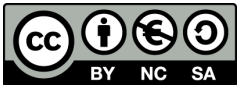 Διατήρηση Σημειωμάτων
Οποιαδήποτε αναπαραγωγή ή διασκευή του υλικού θα πρέπει να συμπεριλαμβάνει:
το Σημείωμα Αναφοράς
το Σημείωμα Αδειοδότησης
τη δήλωση Διατήρησης Σημειωμάτων
το Σημείωμα Χρήσης Έργων Τρίτων (εφόσον υπάρχει)
μαζί με τους συνοδευόμενους υπερσυνδέσμους.